Qari mill-Ktieb
tal-Eżodu
Eżodu 19, 1-2.9-11.16-20b
Fit-tielet xahar mill-ħruġ ta’ wlied Iżrael mill-art 
tal-Eġittu, dakinhar stess, waslu fid-deżert tas-Sinaj. Wara li refgħu t-tined,
minn Rafidim waslu 
fid-deżert tas-Sinaj u waqqfu t-tined fid-deżert. Iżrael waqqaf it-tined hemm, biswit il-muntanja.
Il-Mulej qal lil Mosè:
“Ara, jiena ġej lejk fi sħaba sewda, ħalli l-poplu jismagħni nitkellem miegħek u jemmen fik ukoll għal dejjem”.
U Mosè qal lill-Mulej kliem il-poplu. Il-Mulej qal lil Mosè:
“Mur ħdejn il-poplu u kkonsagrahom illum u għada; jaħslu ħwejjiġhom u jħejju ruħhom għat-tielet jum, għax fit-tielet jum
il-Mulej jinżel fuq 
il-muntanja tas-Sinaj quddiem għajnejn il-poplu kollu”.
Fit-tielet jum mas-sebħ kien hemm ragħad u beraq, u sħab oħxon għatta 
l-muntanja. Instama’ wkoll iż-żarżir qawwi tat-tromba,
u triegħed il-poplu kollu 
fil-kamp. Mosè ħareġ 
il-poplu mill-kamp biex jiltaqgħu ma’ Alla; u waqfu f’riġlejn il-muntanja.
Il-muntanja tas-Sinaj bdiet iddaħħan kollha kemm hi, għax niżel fuqha l-Mulej fin-nar. Id-duħħan beda tiela’ ’l fuq bħad-duħħan ta’ forn,
u l-muntanja kienet titheżżeż kollha. Kulma jmur id-daqq tat-tromba kien dejjem jitqawwa. Imbagħad tkellem Mosè,
u Alla wieġbu b’ragħda.
U niżel il-Mulej fuq 
il-quċċata tal-muntanja 
tas-Sinaj,
u l-Mulej sejjaħ lil Mosè biex jitla’ fuq il-quċċata 
tal-muntanja. U Mosè tala’.
Il-Kelma tal-Mulej.
R:/ Irroddu ħajr lil Alla
Salm Responsorjali
R:/ Ta’ min ifaħħrek u jgħollik fuq kollox għal dejjem
Imbierek int, Mulej, Alla ta’ missirijietna.
Imbierek ismek, qaddis u msebbaħ.
R:/ Ta’ min ifaħħrek u jgħollik fuq kollox għal dejjem
Imbierek int fit-tempju 
tas-sebħ imqaddes tiegħek,
imbierek int fuq it-tron ta’ saltnatek.
R:/ Ta’ min ifaħħrek u jgħollik fuq kollox għal dejjem
Imbierek int li qiegħed fuq il-kerubini,
li ħarstek tinded l-abbissi,
imbierek int fil-wisa’ kollu tas-sema.
R:/ Ta’ min ifaħħrek u jgħollik fuq kollox għal dejjem
Hallelujah, Hallelujah
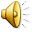 Infaħħrek, Missier, Sid 
is-sema u l-art,
għax inti dawn il-ħwejjeġ tas-Saltna wrejthom 
liċ-ċkejknin.
Hallelujah, Hallelujah
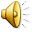 Qari mill-Evanġelju skont 
San Mattew
Mt 13, 10-17
R:/ Glorja lilek Mulej
F’dak iż-żmien, resqu lejn Ġesù d-dixxipli u staqsewh: 
“Għaliex tkellimhom 
bil-parabboli?”. 
Hu weġibhom:
“Għax lilkom ingħata li tagħrfu l-misteri tas-Saltna tas-Smewwiet; iżda lilhom dan ma kienx mogħti.
Għax kull min għandu, jingħatalu, u jkollu żżejjed ukoll; iżda min ma għandux, jitteħidlu saħansitra dak li għandu.
Jien għalhekk inkellimhom bil-parabboli; għax iħarsu kemm iħarsu ma jarawx, u jisimgħu kemm jisimgħu ma jifhmux.
U hekk isseħħ fihom 
il-profezija ta’ Isaija li tgħid:
‘Tisimgħu kemm tisimgħu ma tifhmux, u tħarsu kemm tħarsu ma tarawx.
Għax il-qalb ta’ dan 
il-poplu twebbset:
kienu tqal biex jisimgħu b’widnejhom,
u għalqu għajnejhom
li ma jmorrux jaraw b’għajnejhom,
u jisimgħu b’widnejhom
u jifhmu b’moħħhom,
u hekk ibiddlu ħajjithom
u jiena nfejjaqhom’.
Intom, iżda, henjin għajnejkom, għax qegħdin jaraw; henjin widnejkom, għax qegħdin jisimgħu.
Tassew, ngħidilkom, li bosta profeti u nies ġusti xtaqu jaraw dak li qegħdin taraw intom u ma rawhx,
u jisimgħu dak li qegħdin tisimgħu intom u ma semgħuhx!”.
Il-Kelma tal-Mulej
R:/ Tifħir lilek Kristu